The Hungarian approval and Registration Procedure on EGTCs

Dr. Antal Andrea



Meeting of the EGTC Approval Authorities
Budapest, 28 October 2019
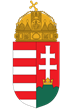 ministry of Foreign Affairs and Trade OF HUNGARY
The Hungarian regulation on EGTCs
The Hungarian regulation on EGTCs
The Hungarian regulation on EGTCs
Before 2014
After 2014
Structure of the Ministry
Ábra a minisztériumról
I. Activity of the Ministry related to the EGTCs
The Legal Background of the Public Authority Tasks
The Public Register
II. Activity of the Ministry related to the EGTCs
III.Activity of the Ministry related to the EGTCs
EGTCs in Hungary
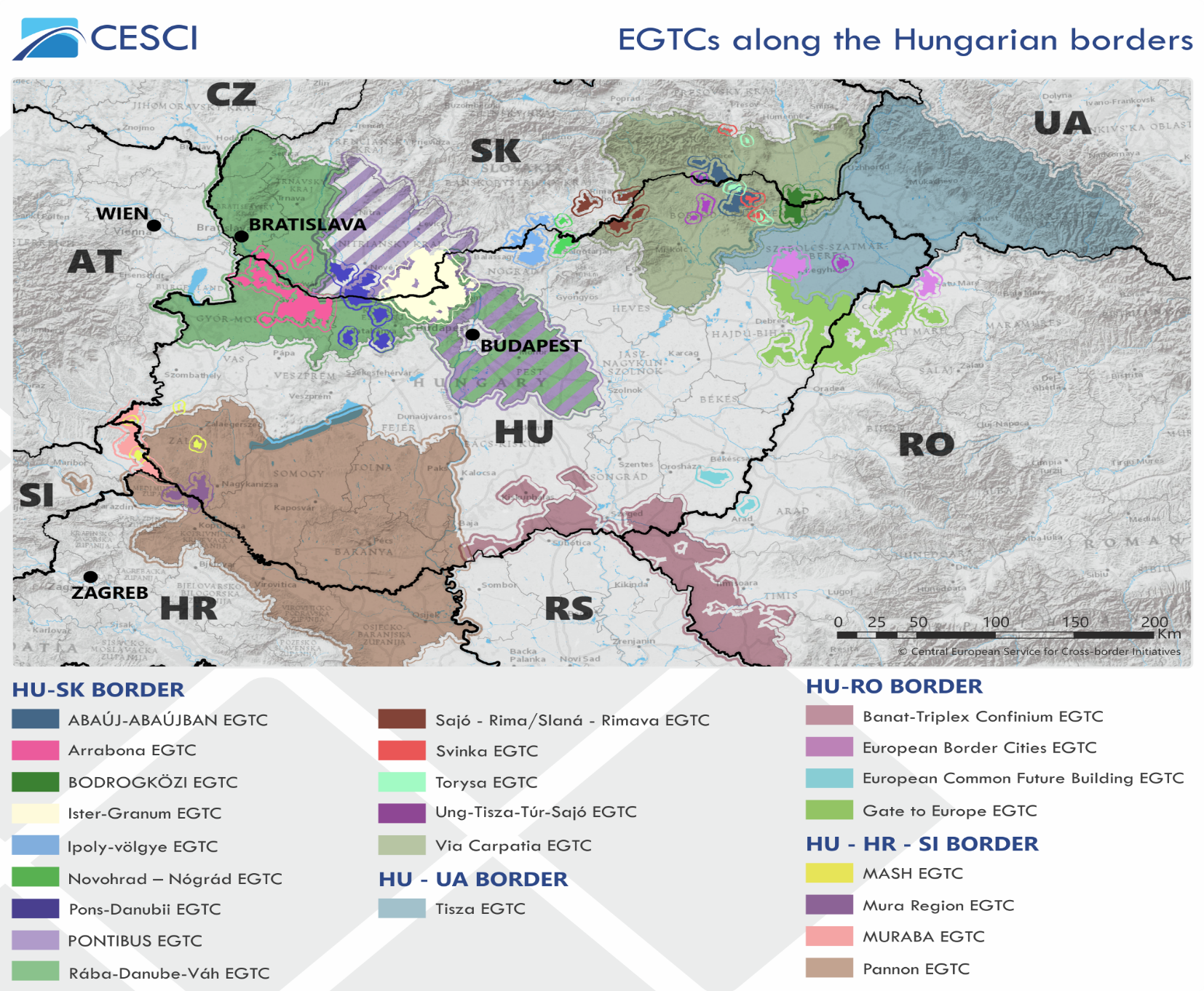 THANK YOU
FOR YOUR ATTENTION

dr. Antal Andrea
Ministry of Foreign Affairs and Trade
andrea.antal@mfa.gov.hu
www.egtc.gov.hu